From the Individual to the Environmental: Selecting, Implementing and Evaluating Environmental Strategies to Reduce Binge Drinking
April Hendrickson, MA
ahendrickson@omni.com
OMNI Institute – Denver, CO
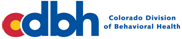 Overview & Objectives
Project background
Challenges
Addressing challenges
Previous funding
In 2004, CO awarded 5-year Strategic Prevention Framework State Incentive Grant (SPF-SIG)
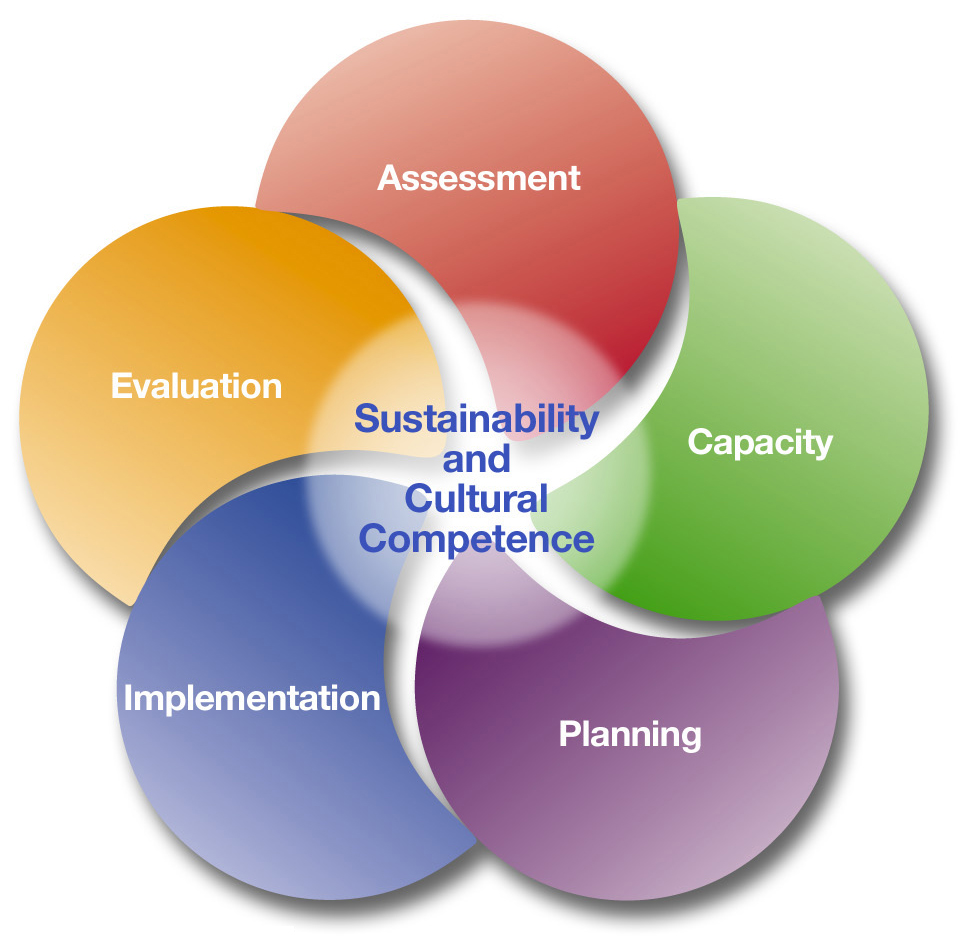 5-step SPF model
14 community coalitions &  2 multi-county communities
Helped build infrastructure & community readiness
Current initiative
In 2009, CO awarded 5-year Prevention Partnership for Success Grant
Reduce binge drinking among Latino high school youth statewide
Four counties selected
Three participated in previous initiative
Targeted goals & timeline
Reduce binge drinking among Latino high school youth
Baseline: 30.75%
5 year goal: 22.75%
3 year goal:  25.75%
2009		  2010		          2011		    2012	        2013
County baselines set
State & county sample
County samples
State & county sample
State baseline set
Selecting strategies
Based on data
Comprehensive community needs assessment
Epi profile (data for related indicators)
Communities encouraged to:
Select at least two environmental strategies
Community-level social marketing campaign
Have a local coalition & data group
Chose culturally competent strategies
Implementation timeline
#  of  strategies
Implementing environmental strategies
Challenges of shifting to environmental strategies
Lessons learned
Timing of encouraged implementation
Perception of moving away from a comprehensive approach
“For me, it’s challenging to start an environmental strategy in the third year…I came into it understanding the CSAP strategies and understanding that it was a comprehensive approach with those strategies. And that’s the way we planned our first couple years of…our statements of work.”
Lessons learned
Need for education about environmental strategies
Common definitions and expectations
Implementing environmental strategies with fidelity
Need for community buy-in
“The people that we’re working with aren’t as familiar with those structures and what an environmental strategy is or CSAP strategy or anything like that…at this point I’d say I can’t really name a partner organization that’s interested in an environmental strategy.”
Lessons learned
Addressing the targeted goals
Preventing alcohol consumption
Latino youth
“They just did actually an evaluation of the southwest community of what the residents are most concerned about. And alcohol and drugs didn’t even make the list.”
“It’s like are we profiling again? Are we picking on a particular population? Or is this really the need and this is where we need to be providing attention?”
Lessons learned
Assessing impact
Recognizing shortcomings of state survey
Effects of environmental strategies take time
Limited resources for evaluating environmental strategies
“A lot of the messaging around environmental strategies is that you’re putting this in place now and over the long term it will [have] these effects which are very difficult to quantify right now…in the timeframe provided, it may not be realistic that some of these are implemented and…next year you see this reduction.”
Addressing challenges-successes!
Building capacity
Trainings
Fact Sheets
Technical Assistance
Grantees positioned as a resource
“But we’re called upon now as experts in the community regarding drugs and alcohol. And so various agencies, even some governmental agencies…will call us out yearly to do their trainings for their staff.”
Reaching the target population
Population consultant
Youth councils/leadership groups
Involving youth in the process
Framing the issue
Adapting method of delivering messages
Statewide evaluation plan
Online data collection
Statewide outcomes
Summary
Promoting and implementing environmental strategies requires clear and timely communication at all levels
Buy-in from stakeholders is important
TA around implementing and evaluating environmental strategies is essential
A comprehensive evaluation plan is needed to assess the process and impact
Involve and engage the target population in a variety of ways
Thank you!
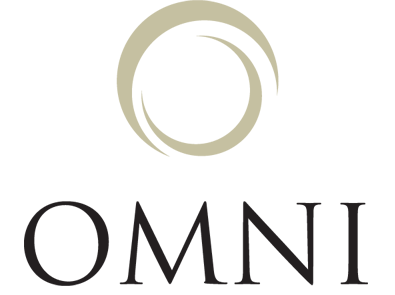 April Hendrickson, MA
ahendrickson@omni.com
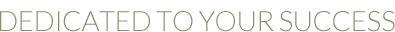